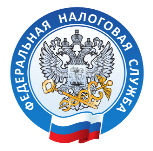 УПРАВЛЕНИЕ ФНС РОССИИПО РЕСПУБЛИКЕ БАШКОРТОСТАН
ПРОВЕРЬТЕ, ЕСТЬ ЛИ ВАШ АДРЕС В ГОСУДАРСТВЕННОМ АДРЕСНОМ РЕЕСТРЕ?
Для получения государственных и муниципальных услуг необходимо, чтобы адреса места жительства и объектов собственности содержались в 
ФЕДЕРАЛЬНОЙ ИНФОРМАЦИОННОЙ АДРЕСНОЙ СИСТЕМЕ (ФИАС)
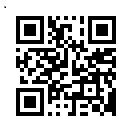 Проверить адрес на наличие в ФИАС возможно на публичном портале fias.nalog.ru
Что делать, если адрес отсутствует в ФИАС? 
Обратитесь в орган местного самоуправления 
(в городских поселениях - в отдел архитектуры, в сельских поселениях - в администрацию)
ВНИМАНИЕ! ПРИСВОЕНИЕ АДРЕСА И ВНЕСЕНИЕ В ФИАС  является БЕСПЛАТНОЙ МУНИЦИПАЛЬНОЙ УСЛУГОЙ
Адрес важен каждому гражданину:
Для регистрации права собственности
Для  регистрации по месту жительства
Для получения государственных и муниципальных услуг
Для получения помощи экстренных служб
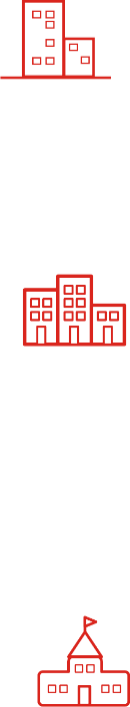 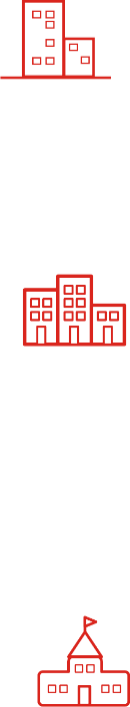 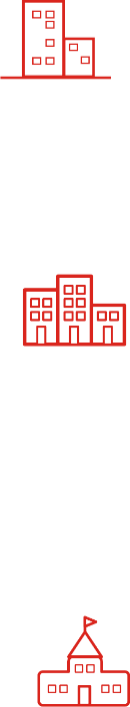 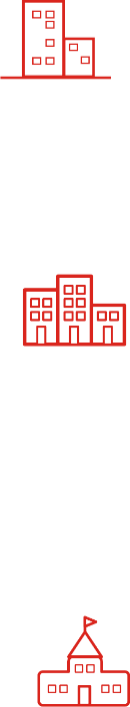 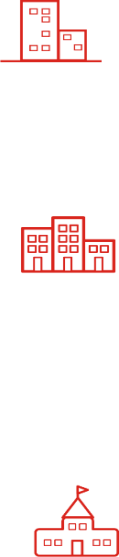 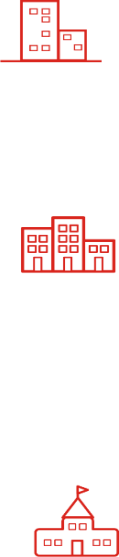 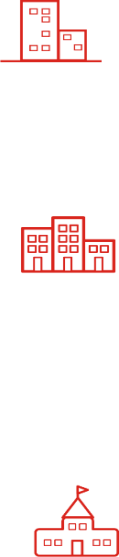 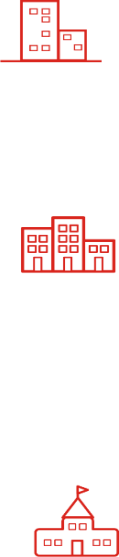 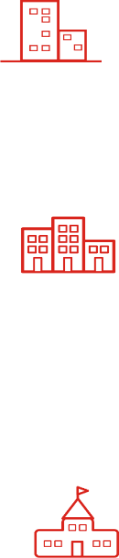 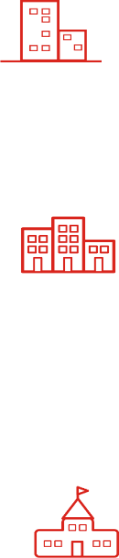 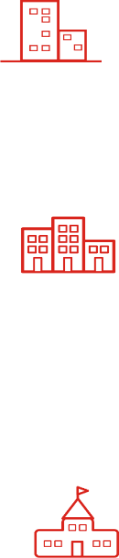 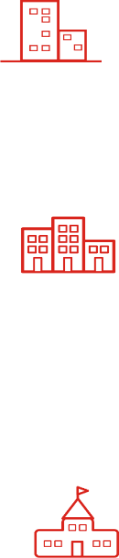 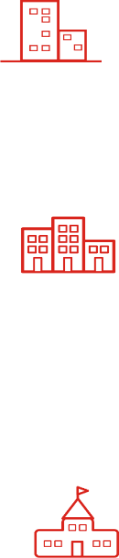 Сведения о каждом адресе должны содержаться в ФИАС
WWW.NALOG.RU                                                                  ТЕЛ. 8-800-222-2222